Student Success Requires Both Digital Accessibility and Disability Inclusion
Jeffry Ricker, Ph.D.
Freelance Science and Health Communicator Professor (Emeritus)
Website: DrJeffryRicker.com
Email: DrJeff@DrJeffryRicker.com
Challenges and Obstacles
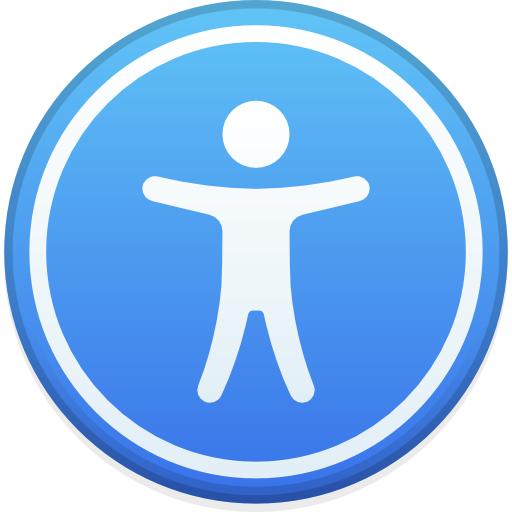 “Research continues to show that faculty lack understanding of inclusive pedagogy or the importance of adopting teaching strategies that benefit students with disabilities.”
(Hill et al., 2020)
“Students with hidden disabilities are not visible on campus in the same way as students of color or wheelchair users might be, which is likely to leave
the mistaken impression that disabilities are rare among students at an institution of higher education.”
(Leake & Stodden, 2014)
Challenges and Obstacles
2
Accessibility Resources
Ricker, J. (2022). Enabling people with disabilities: Creating accessible electronic documents. Medical Writing, 31(4), 32-36. https://www.doi.org/10.56012/ctbt2242 In this article, I discuss some basic guidelines for making electronic documents accessible to people with disabilities. At the end, I list other resources that provide further opportunities for learning about accessibility. 
WebAIM Accessible Documents Course: Word, PowerPoint and, & Acrobat https://webaim.org/training/docs/ This 5-week online course will teach you the fundamentals of creating accessible Word, PowerPoint, Excel and Adobe Acrobat (PDF) documents.
The Worldwide Web Consortium also offers an online course that serves as a basic introduction to the creation of accessible websites: Digital Accessibility Foundations Free Online Course https://www.w3.org/WAI/fundamentals/ foundations-course/
Accessibility Resources
3
Disability Inclusion on Campus
“leading theories of persistence in higher education highlight both academic integration and social integration, as reflected in having a sense of “belonging” on campus, as key factors for student success. ”
(Leake & Stodden, 2014)
“The most powerful barriers to full inclusion include stigmas about students with disabilities, negative attitudes, and lack of understanding among campus administrators, faculty, and staff.”
(Hill et al., 2020)
Disability Inclusion on Campus
4